5
Messianic Prophecies and Their Fulfillment
“Do not think that I came to abolish the Law or the Prophets; I did not come to abolish but to fulfill.”
- Matthew 5:17
“You search the scriptures because you think that in them you have eternal life; it is these that testify about Me.”
John 5:39
“O foolish men and slow of heart to believe in all that the prophets have spoken!  Was it not necessary for
the Christ to suffer these things
and to enter into His glory?”
- Luke 24:25-27
Then beginning with Moses and with all the prophets, He explained to them the things concerning Himself in all the Scriptures.
- Luke 24:25-27
“These are My words which I spoke to you while I was still with you, that all things which are written about Me in the Law of Moses and the Prophets and the Psalms must be fulfilled.”
- Luke 24:44-47
Then He opened their minds to understand the Scriptures, and He said to them, “Thus it is written, that the Christ would suffer and rise again from the dead the third day, and that repentance for forgiveness of sins would be proclaimed in His name to all the nations, beginning from Jerusalem.”
- Luke 24:44-47
Then Philip opened his mouth, and beginning from this Scripture he preached Jesus to him…
- Acts 8:35
…to us the message of this salvation has been sent. For those who live in Jerusalem, and their rulers, recognizing neither Him nor the utterances of the prophets which are read every Sabbath, fulfilled these by condemning Him.
- Acts 13:26-29
And though they found no ground for putting Him to death, they asked Pilate that He be executed.  When they had carried out all that was written concerning Him, they took Him down from the cross and laid Him in a tomb…
- Acts 13:26-29
What about Apollos?
Now a Jew named Apollos, an Alexandrian by birth, an eloquent man, came to Ephesus; and he was mighty in the Scriptures.
- Acts 18:24
What about Apollos?
he powerfully refuted the Jews in public, demonstrating by the Scriptures that Jesus was the Christ.- Acts 18:28
Apollos demonstratedfrom the Scripturesthat Jesus is the Christ.
Can we do this today, using the same texts that were available to Apollos?
To Satan, the Lord said… “… and I will put enmity between you and the woman, and between your seed and her seed; He shall bruise you on the head, and you shall bruise him on the heel.”
- Genesis 3:15
By 687 B.C. we are told where “her seed” would be born.
MICAH 5:2
By 687 B.C. we are told where “her seed” would be born.
Joseph also went up from Galilee, from the city of Nazareth, to Judea, to the city of David which is called Bethlehem, because he was of the house and family of David, in order to register along with Mary, who was engaged to him, and was with child.  While they were there, the days were completed for her to give birth.  And she gave birth to her firstborn son…- Luke 2:4-7
MICAH 5:2
We are told from which Israelite tribe He would come.
GENESIS 49:10
We are told from which Israelite tribe He would come.
GENESIS 49:10
…the son of Amminadab, the son of Admin, the son of Ram, the son of Hezron, the son of Perez, the son of Judah.
- Luke 3:33
By 680 B.C. we are told from which specific family within that tribe He would come.
ISAIAH 11:1; 10
By 680 B.C. we are told from which specific family within that tribe He would come.
ISAIAH 11:1; 10
…the son of Nathan, the son of David, the son of Jesse, the son of Obed, the son of Boaz…- Luke 3:31-32
We are also told by 680 B.C. that He would be born of a virgin.
ISAIAH 7:14
We are also told by 680 B.C. that He would be born of a virgin.
ISAIAH 7:14
…behold, an angel of the Lord appeared to him in a dream, saying, “Joseph, son of David, do not be afraid to take Mary as your wife; for the Child who has been conceived in her is of the Holy Spirit.
- Matthew 1:20
Differences in the Hebrew and Greek words translated “virgin.”
The Hebrew word almah is used in Isaiah 7:14 which could be interpreted “young maiden” rather than specifically “virgin” (but remember that the Lord certainly had a specific meaning in mind).
Differences in the Hebrew and Greek words translated “virgin.”
The Hebrew word almah is used in Isaiah 7:14 which could be interpreted “young maiden” rather than specifically “virgin” (but remember that the Lord certainly had a specific meaning in mind).
Matthew and Luke both, however, use the Greek word Parthenos which means “virgin.”  In addition to this they are careful to tell us that she was with child before being with a man – Matthew 1:18; 25, and Luke 1:34-35.
It was foretold that He would be preceded by a messenger.
ISAIAH 40:3
It was foretold that He would be preceded by a messenger.
ISAIAH 40:3
“Behold, I am going to send My messenger, and he will clear the way before Me.  And the Lord, whom you seek, will suddenly come to His temple; and the messenger of the covenant, in whom you delight, behold, He is coming,” says the Lord of Hosts. - Malachi 3:1
It is he who will go as a forerunner before Him in the spirit and power of Elijah, to turn the hearts of the fathers back to the children, and the disobedient to the attitude of the righteous, so as to make ready a people prepared for the Lord.”
- Luke 1:17
He would be rejected
ISAIAH 53:3
He would be rejected
ISAIAH 53:3
He came to His own, and those who were His own did not receive Him.- John 1:11
But they cried out all together, saying, “Away with this man, and release for us Barabbas!”- Luke 23:18
His betrayal was foretold, right down to the price paid for Him and even what was done with the money
PSALM 41:9
His betrayal was foretold, right down to the price paid for Him and even what was done with the money
PSALM 41:9
And immediately he went to Jesus and said, “Hail, Rabbi!” and kissed Him.  And Jesus said to him, “Friend, do what you have come for.”  Then they came and laid hands on Jesus and seized Him.
- Matthew 26:49-50
12 I said to them, “If it is good in your sight, give me my wages; but if not, never mind!” So they weighed out thirty shekels of silver as my wages. 13 Then the Lord said to me, “Throw it to the potter, that magnificent price at which I was valued by them.” So I took the thirty shekels of silver and threw them to the potter in the house of the Lord.
- Zechariah 11:12-13
Just how much detail is represented here?
The money was weighed outThe amount was 30 shekels of silver - Matthew 26:15 
The money was thrown – Matthew 27:5 
The money was thrown into the temple The money was used to buy “Potter’s Field” – Matthew 27:7
How much detail is provided concerning the crucifixion?  (The Psalms of David were written about 1,000 B.C.)
Psalm 22:7-8 – All who see me sneer at me; they separate with the lip, they wag the head, saying, “Commit yourself to the Lord; let Him deliver him; let Him rescue him, because He delights in him.” 
22:16 – they pierced my hands and my feet 
22:17 – they look, they stare at me 
22:18 – they divide my garments among them, and for my clothing they cast lots.
How much detail is provided concerning the crucifixion?  (The Psalms of David were written about 1,000 B.C.)
Psalm 34:20 – He keeps all his bones; not one of them is broken. 
Exodus 12:46 – nor are you to break any bone of it    (the Passover lamb)
Isaiah 52:14-15 – just as many were astonished at you, My people, so His appearance was marred more than any man and His form more than 	the sons of men.  Thus He will sprinkle many nations…
There is no record of crucifixion being used as a means of execution until sometime in the 500’s B.C.
The Romans did not beginusing crucifixion until around the time of Christ’s birth?
Even More Detail
AMOS 8:9
(755 B.C.)
Even More Detail
AMOS 8:9
(755 B.C.)
Now from the sixth hour darkness fell upon all the land until the ninth hour.- Matthew 27:45
Phlegon was a Greek historian who wrote an extensive chronology around 137 A.D.
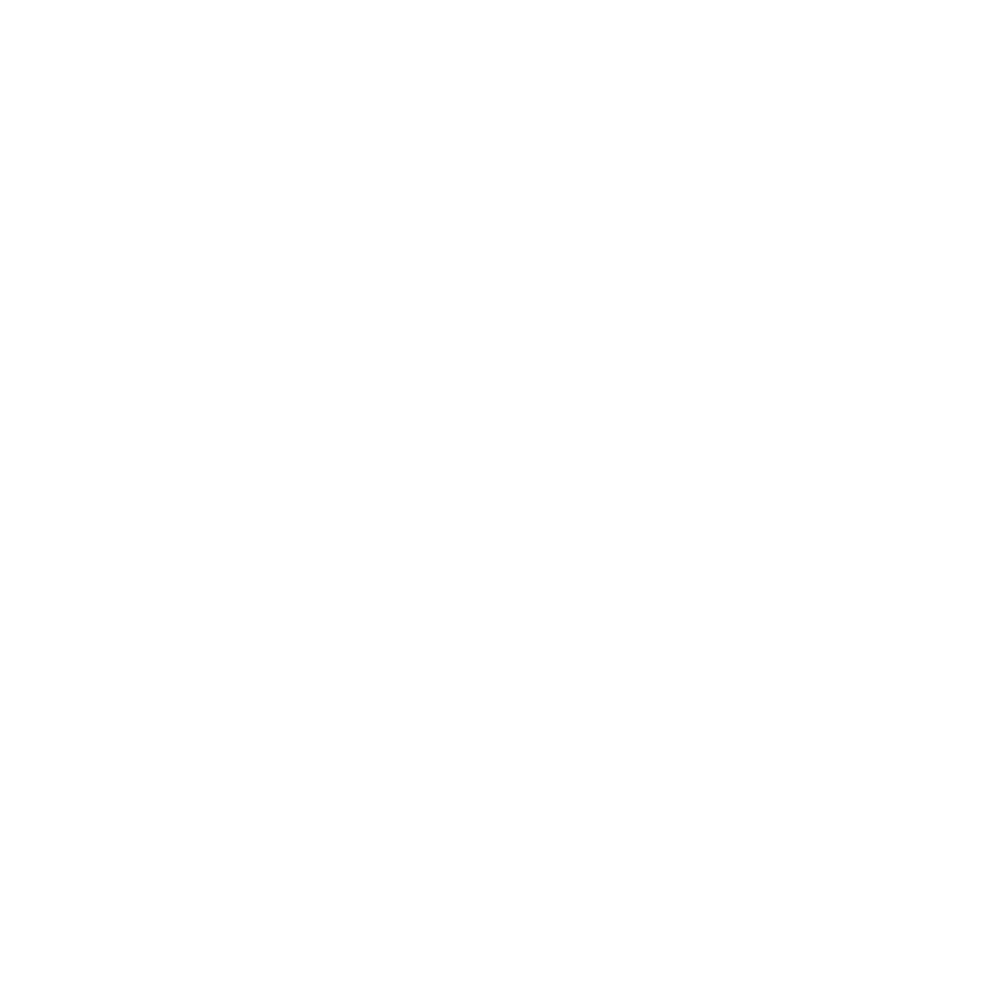 In the fourth year of the 202nd Olympiad (i.e., AD 33) there was ‘the greatest eclipse of the sun’ and that ‘it became night in the sixth hour of the day [i.e., noon] so that stars even appeared in the heavens. There was a great earthquake in Bithynia, and many things were overturned in Nicaea.
The pagan historian, Thallus, wrote a regional history around 52 A.D.
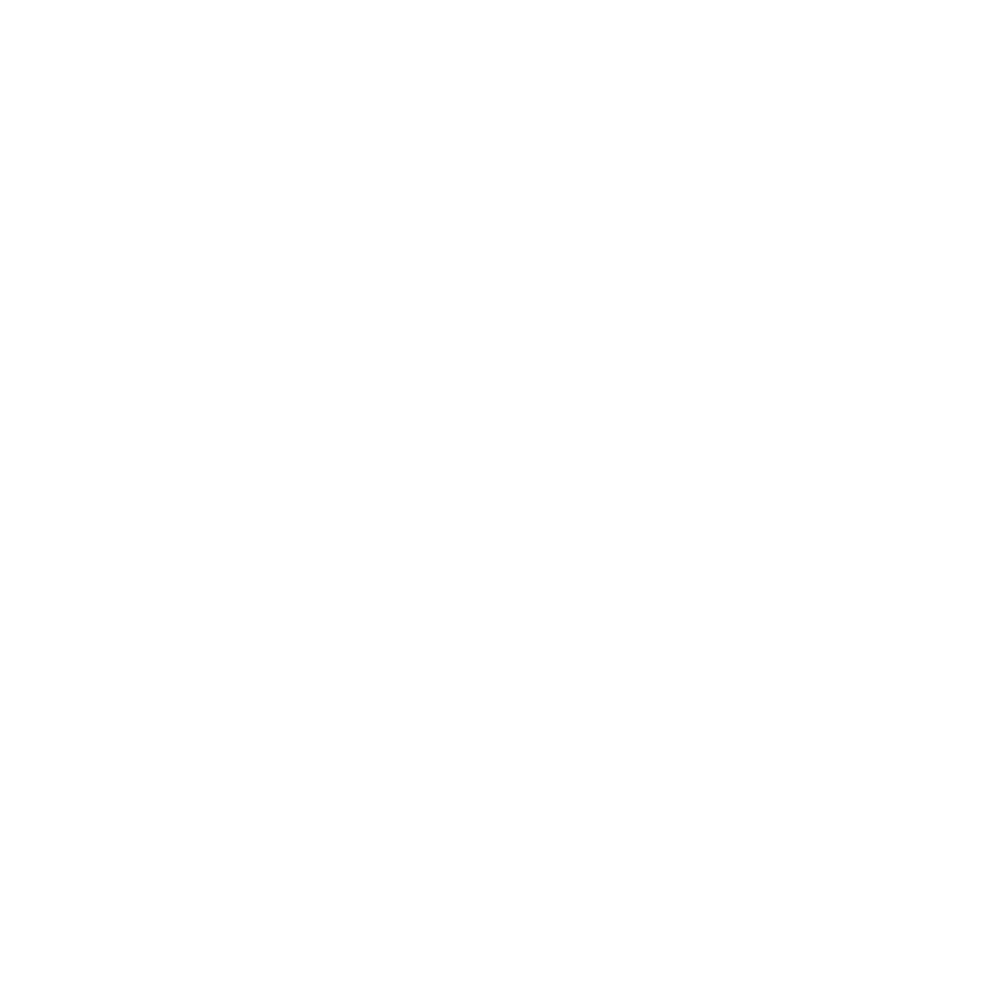 “Thallus, in the third book of his histories, explains away the darkness as an eclipse of the sun  - unreasonably as it seems to me.”
Even details of His burial were foretold
ISAIAH 53:9
And when it was evening, there came a rich man from Arimathea, named Joseph…  Joseph took the body and wrapped it in a clean linen cloth, and laid it in his own new tomb, which he had hewn out in the rock…- Matthew 27:57; 59-60
What have we seen so far?
That Jesus would receive a slight injury while dealing a defeating blow to Satan 
Where He would be born 
From which tribe He would come 
From which family within that tribe 
That He would be born of a virgin 
That He would be preceded by a messenger in the spirit and power of Elijah
What have we seen so far?
That He would be rejected by His own 
That He would be betrayed by a close friend 
betrayal price would be weighed out 
30 pieces of silver 
thrown 
thrown into the temple 
used to buy a potters’ field
What have we seen so far?
Intimate details of His death: 
sneered at and mocked 
hands and feet pierced 
on display to be stared at 
garments gambled over 
no bone broken 
a marred appearance 
darkness at noon 
burial with the rich
Other Prophecies
Flight to Egypt – Hosea 11:1 
Slaughter of the children – Jeremiah 31:15 
Honored by great kings – Psalm 72:10; 15 
Blind, deaf and lame healed – Isaiah 35:5-6 
Triumphal entry into Jerusalem – Zechariah 9:9
Adored by infants – Psalm 8:2 
His sheep scattered – Zechariah 13:7 
Spat on and struck – Isaiah 50:6 
Scourged – Isaiah 53:5 
Numbered with transgressors – Isaiah 53:12 
Side pierced – Zechariah 12:10 
Resurrected! – Psalm 16:10
“Truly, this was (is) the Son of God”